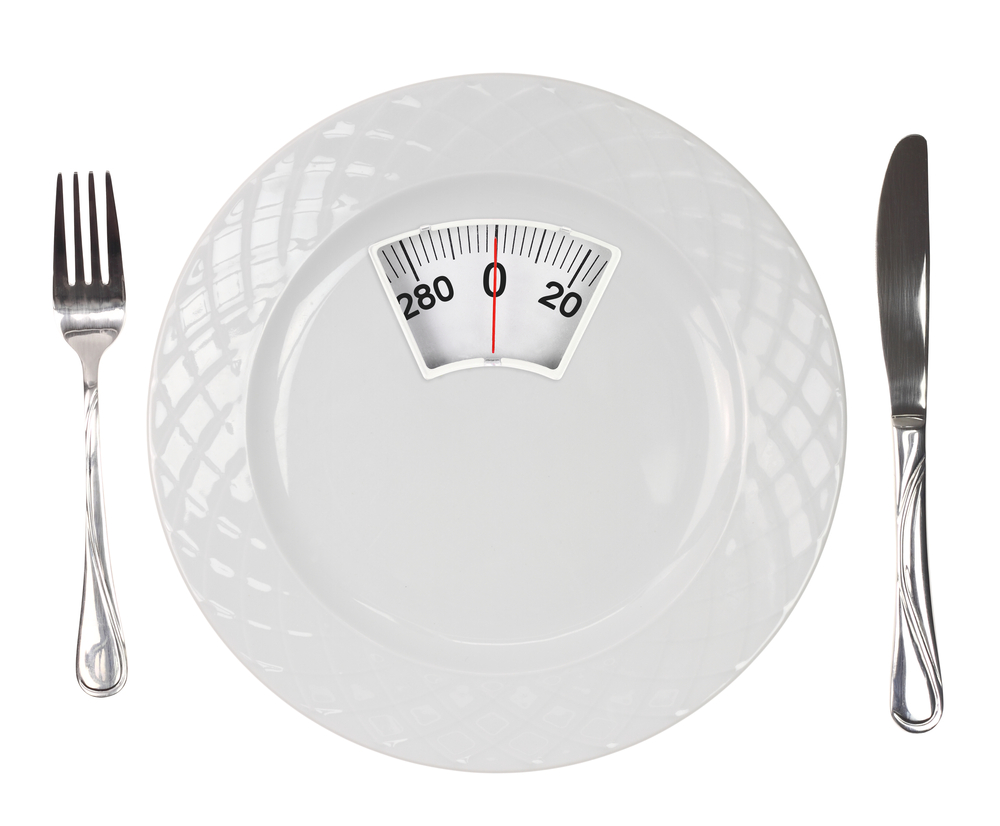 Poruchy příjmu potravy
MKN-10
F50 Poruchy příjmu potravy
F50. 0 Mentální anorexie
F50. 1 Atypická mentální anorexie
F50. 2 Mentální bulimie
F50. 3 Atypická mentální bulimie
F50. 4 Přejídání spojené s psychologickými poruchami
F50. 5 Zvracení spojené s jinými psychologickými poruchami
F50. 8 Jiné poruchy příjmu potravy
F50. 9 Porucha příjmu potravy NS
PPP
Třídění není založeno na etiologii, ale na symptomech (pozorovatelné projevy)
Moderní nemoc? – 
„svaté ženy“, „zázračné panny“
„blednička“, 17. století, dámy z lepší společnosti
PA – 40. léta 20. stol. zařazena mezi duševní poruchy


Společné znaky
	strach z tloušťky
	nadměrná pozornost věnovaná vlastnímu vzhledu a tělesné hmotnosti
F50. 0 Mentální anorexie
Co je a co není MA?
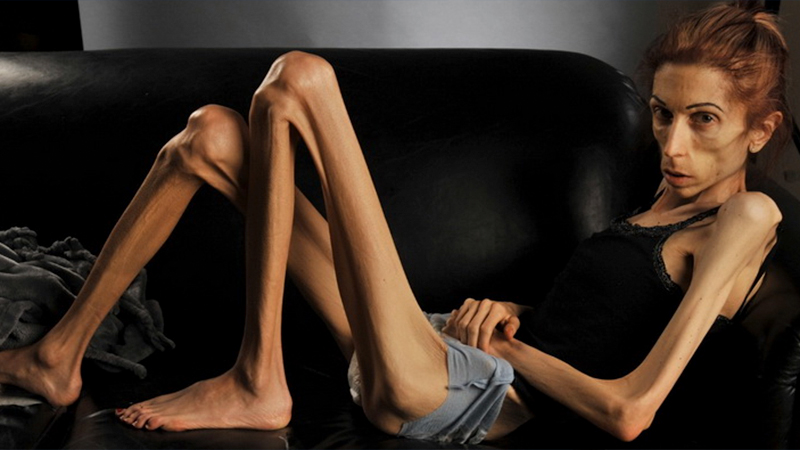 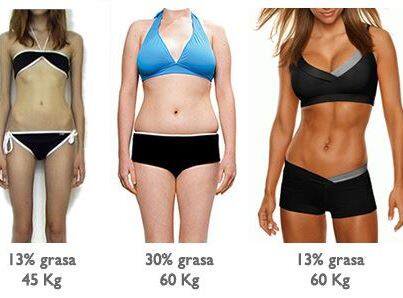 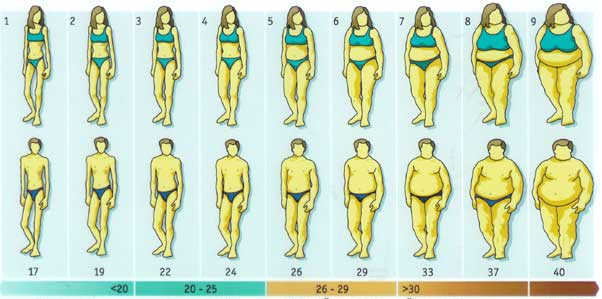 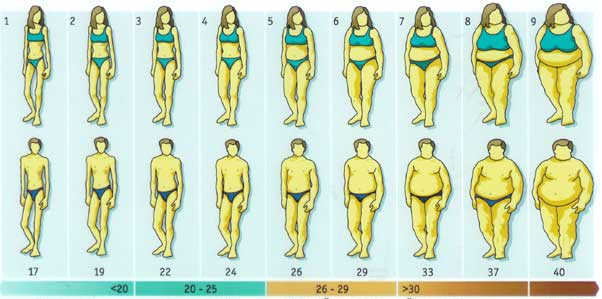 F50. 0 Mentální anorexie
DG:
Tělesná hmotnost pod 15% předpokládané úrovně nebo BMI 17,5 a nižší
Snížení hmotnosti si zapříčiňuje pacient sám tím, že se vyhýbá jídlu nebo užívá diuretika, laxativa, vynechává inzulin (u diabetiků), vyprovokované zvracení, nadměěrné cvičení
Přetrvává strach z tloušťky, vtíravé představy
Opoždění či vynechání pubertálních projevů (před pubertou)
Typy:
restriktivní x purgativní typ (zvracení)
F50. 0 Mentální anorexie
Mnoho pacientů neevidováno, až 1% adolescentních dívek (pod 10% muži)
Rizika : 
žena, tělesný tuk na bocích/hýždích, vztah PPP a por. Nálad
Soc. tlak na štíhlost, hyperprotektivní/dominantní matka, emočně vzdálený otec, láska „za něco“
Osobnost neurotická, introvertní, perfekcionismus, výkon, vnitřní nejistota

Počátek obvykle13-20 let, pomalý rozvoj, zájem o dietu, „zdravou výživu“

Z psychiatrických nemocí nejvyšší mortalita a nejvíce somat. komplikací
F50. 0 Mentální anorexie
Porucha tělesného sebepojetí 
Porucha psychického pojetí (sebekoncepce) 
ani v zrcadle nevidí realitu 
podle svého názoru jsou tlustí 
Změna postoje k vlastnímu tělu 
Neodolatelná tendence redukovat a snižovat svou hmotnost 
	Každý přírůstek hmotnosti je rozruší
F50. 0 Mentální anorexie
Úzkost ze ztráty štíhlosti (pozornost na boky, stehna, pas)
Hlad vyvolává satisfakci, důkaz jejich pevné vůle
Porucha tělesného sebepojetí 
Poruchy identity a identifikace se svojí ženskou rolí 
Agrese vůči jídlu 
Úbytek zájmů
F50. 0 Mentální anorexie
BMI pod 16 
Užívání projímadel a diurektik, nadměrné cvičení 
Somatické obtíže (v důsledku endokrinních a metabolických změn) 
Ztráta menstruace, Poruchy termoregulace, Dysfunkce imunitního systému, Bolesti hlavy, poruchy spánku
Někdy nakupují jídlo ve velkých množstvích a schovávají, rádi s jídlem manipulují, vaří pro druhé
F50. 0 Mentální anorexie - vznik
1) Cvičení, dieta, snaha zhubnout -> obdiv okolí za pevnou vůli -> podpora tohoto typu chování 
2)Zájem okolí a obavy o dívku, 
3)Lži, bagatelizace stavu ze strany dívky 
4) Okolí cítí bezmocné, vyčerpali všechny své možnosti 
5) Drastická řešení (násilné krmení, vyloučení)
F50. 0 Mentální anorexie - léčba
Vážnost diagnózy a riziko úmrtí 
Nutnost práce s celou rodinou 
Individuální, soustavná, hloubková terapie zaměřená na problémy ve struktuře psychiky 
Návaznost v podobě ambulantní terapie 
Antidepresiva a skupinová terapie nejsou příliš účinné 
KBT – změna postoje k jídlu a vnímání těla 
Zvýšení hmotnosti a normální skladba potravin 
Farmakoterapie: Neuroleptika + (antidepresiva) 
NUTNÝ KOMPLEXNÍ PŘÍSTUP (psychiatr, psycholog, internista, gynekolog…)
F50.2 Mentální bulimie
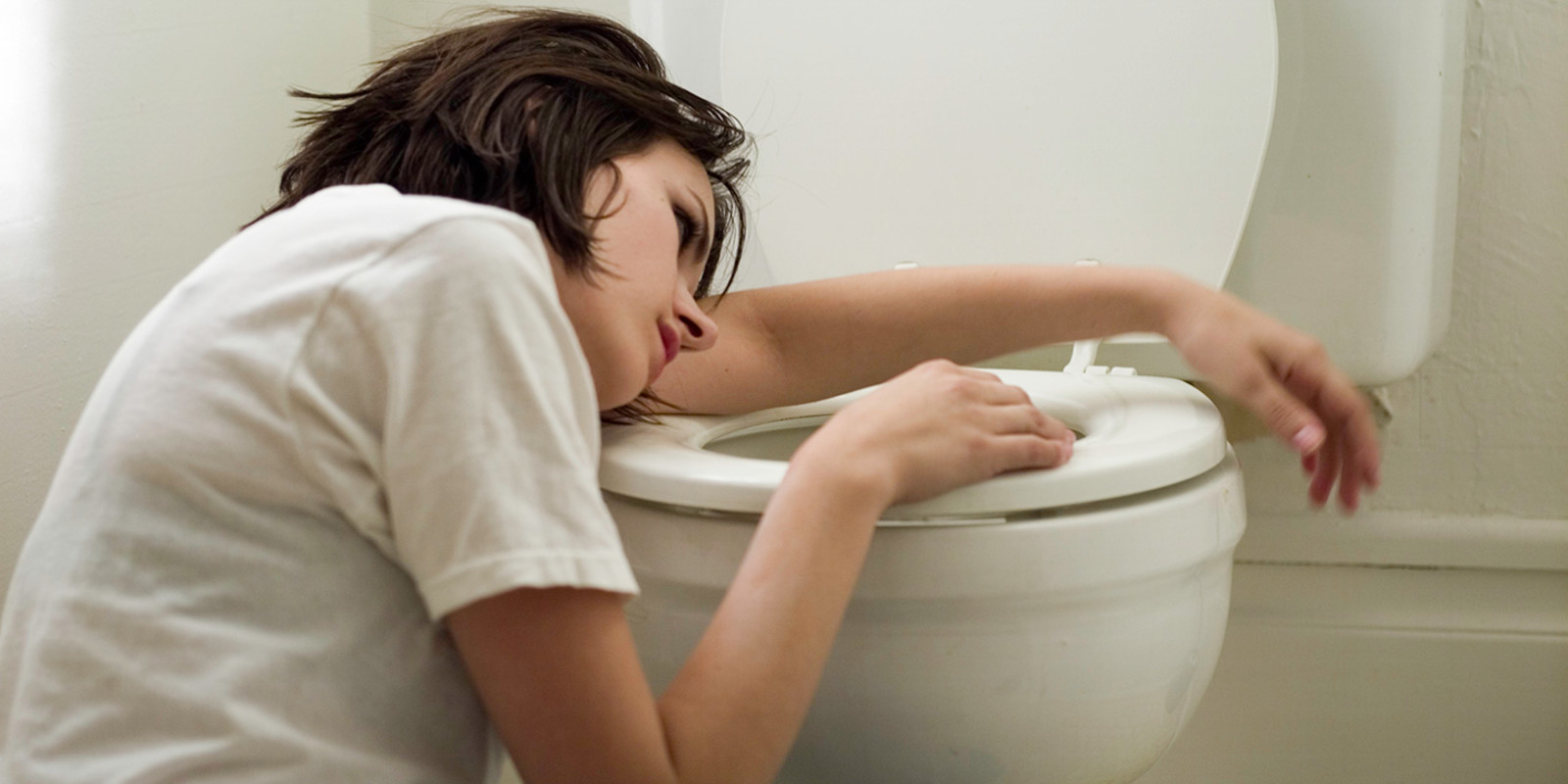 Mentální bulimie
1. Neustálé zabývání se jídlem, neodolatelná touha po jídle a epizody přejídání.2. Snaha zmírnit vliv jídla na váhu zvracením, přechodnými hladovkami či projímadly.3. Chorobný strach z tloušťky, nízké sebevědomí, přehnaně závislé na vzhledu a hmotnosti.

Dif. Dg. Anorexie:
Nepřítomnost tělesného úbytku, nepřítomnost trvalé amenorey
Mentální bulimie
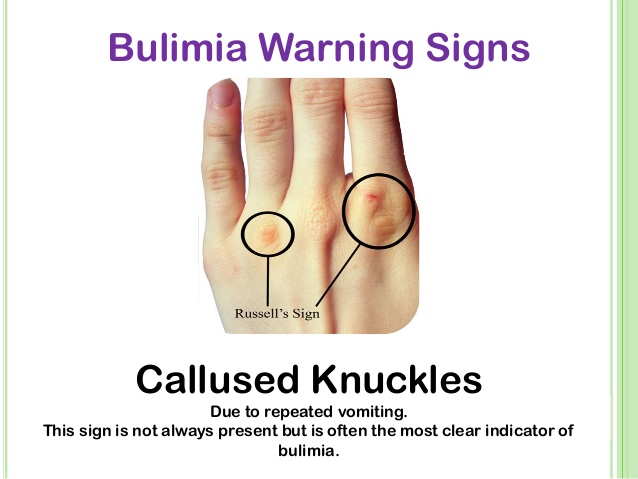 Mentální bulimie
1-3% žen (0,1-0,4% muži)
Rizika: 
Oproti anorextickm pac. Extrovertní, impulzivní. Nezdrženliví, hysteroidní s.o., 
Počátek obyvkle 16-25 let
Častá komorbidita: závislost na alkoholu, hraniční PO.
Mentální bulimie
Epizody mentální anorexie
Psychotraumata ve vztahu k blízkým lidem často spouští 
Nutkavá potřeba přejídání  -> pocit ztráty kontroly ->projímadla, zvracení, hladovky ->úleva, snížení strachu 
Ataka přejídání = trauma, selhání, ztráta kontroly- 
 > přináší stud, vinu, vztek, zvýšenou sebekritika  -> to vede k úzkosti, depresi 

 Bezmoc, znechucení sebou samými -> ztráta sebeúcty, nejistota, pocity méněcennosti
Mentální bulimie
CHARAKTERISTIKA ČLOVĚKA S DIAGNÓZOU MENTÁLNÍ BULIMIE 
 Nejistota ve vztazích, nízké sebevědomí 
 Závislost na autoritě (submisivita, konformita) 
 Impulzivita, nezdrženlivost, neschopnost sebeovládání
Mentální bulimie - léčba
Terapeutické zpracování příznaků 
Zkoumat okolnosti nástupu onemocnění 
Restrukturace tělesného sebepojetí 
Pozitivní hodnocení plnění stanovených dietních režimů 
Snižování napětí nebo deprese před záchvatem 
Farmakoterapie 
Tricyklická antidepresiva
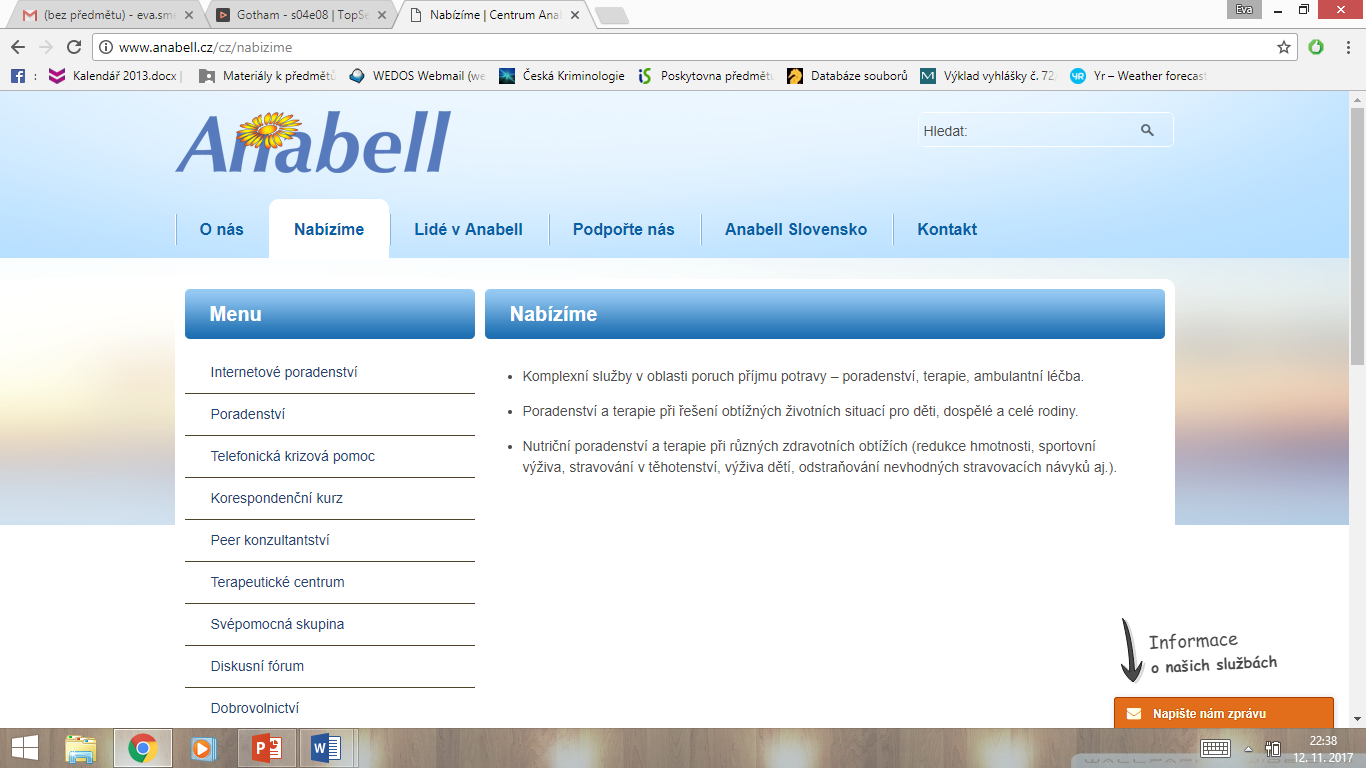 Blogy   pro ana, pro mia
PRO ANA blog
Motta:
Jídelníček
...Anorexie není dieta, ale životní styl....Já jsem silnější než jídlo!...Miluju ten pocit, být křehká a jemná....Miluju čtení váhy, když čísla jdou dolů
Snídaně: nic
Svačina: nic
Oběd: nic
Svačina: nic
Večeře: nic
pití: voda, 2x kafe
pohyb: procházka, luxování
Pro ana blog - tipy
za každé jídlo co nesníš si do kasičky ulož 20 kč, pak si kup dárek
vysleduj si čas přejídání a vyhni se mu
   pij vodu!
dívej se na tlusté lidi jak jí
Noste u sebou žvýkačky, light sody a bujony!
vyčisti si zuby, když dostaneš hlad
Když ti kručí v břiše, mírně do něj udeř
Připravuj si jídlo, dělej rámus, nech špinavé nádobí, všechno jsou to dokonalé stopy. nezapomeň vyhozené jídlo dokonale schovat, ujisti se že jej nikdo nenajde.
Jez nahá před zrcadlem
Když už se vás na jídlo zeptají, "Nemáš hlad?" "Dej si kousek.", buď připravená. "Bolí mě dnes žaludek...", "Právě jsem měla velké jídlo v/u...". Takže do vás příliš netlačí.
V závislosti kde jste a s kým jste, máme-li možnost, nechte si zbytek jídla zabalit sebou domů. Kde jej pochopitelně vyhodíme.
Dávejte nádobí do dřezu jako důkaz že jste něco snědli. V návaznosti na to se nezapomeň zbavit potravin, které jsi měla údajně sníst.
Dietní pilulky si dej do lahvičky od vitamínů.
Myslíš si o sobě že jsi tlustá, ale neříkej to ostatním.
Vymyslete si nějakou záhadnou nemoc, jako záminku abyste nejedli.
Nezvedejte u ostatních podezření, jakmile si lidé uvědomí co děláte, budou vám každou minutu koukat pod ruce. Nejlepší je skrývat své zvyky prakticky od prvního dne, nikdo nic neviděl, nikdo nic netuší, nikdo nic neřeší. Kupujte si jídlo, lidé jsou předvídatelní. Když si domů donesete koupené jídlo, předpokládají že se i normálně najíte.
Řekněte ostatním že jste na dietě, stala jste se vegetariánem, nebo že vám doktor poručil jíst jen některé věci. Bude to užitečné v připadě, kdy vám někdo bude něco cpát pod nos.
thinspiration
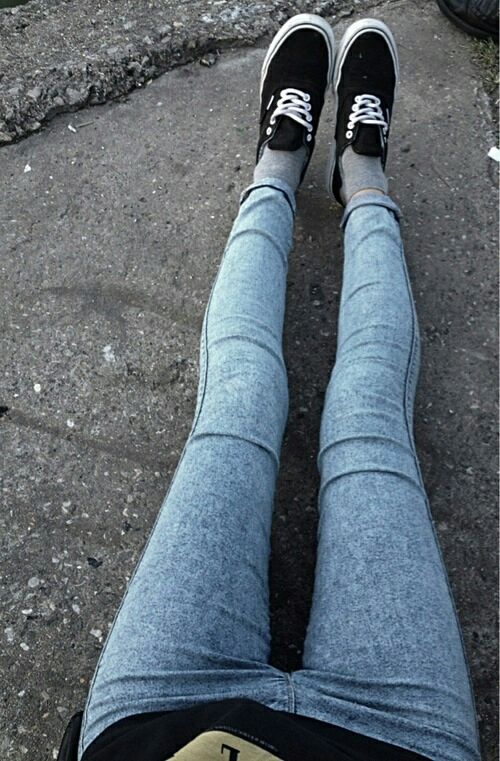 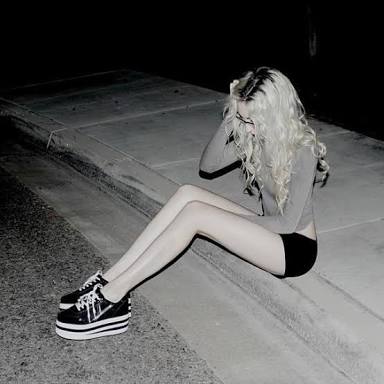 ANOREXIE X BULIMIE
Která je úspěšnější v léčbě?

Která jde snáze do léčby?

Která je subjektivně horší?

Která je objektivně horší?
Ortorexie
Ortorexie patologická posedlost zdravou výživou
orthos – správný a orexis – chuť
Správné – zdravé ? 
Jídlo přestává být bezpečné. 
Výběr se zužuje
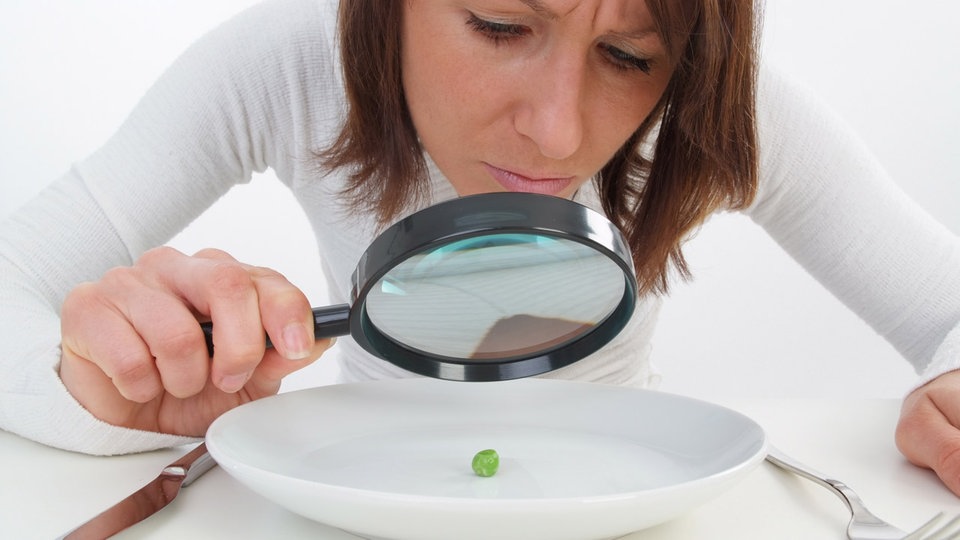 Bigorexie
Bigorexie – tělesné proporce
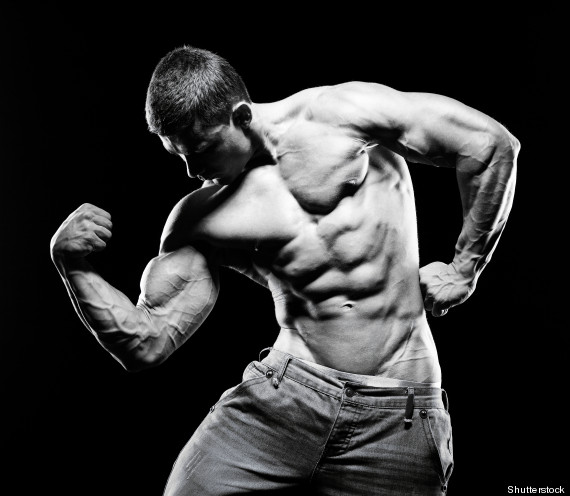 Adonisův komplex 
Hrozí overuse syndrom
posedlost vlastním vzhledem, fyzické zdatnosti
V pozadí slabost, nedostatečné svalové vyvinutí
kulturistické časopisy, posilování, přednost fitcentru

zneužívají zejména bílkovinné potravinové doplňky a látky, podporující svalový růst a ovlivňující metabolismus.
Drunkorexie
Drunkorexie
redukování příjmu potravy s cílem snížit příjem kalorií a dovolit si tak pít více alkoholu
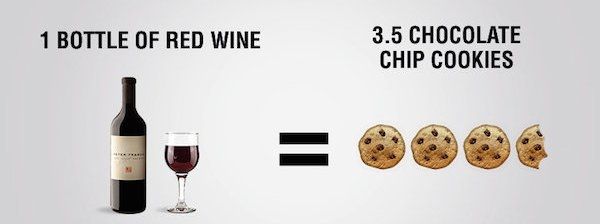 Jiné poruchy příjmu potravy
Pika (pica) – pojídání nestravitelných předmětů neorganického původu v dospělém věku
Psychogenní ztráta chuti k jdlu
Syndrom nočního přejídání
Nejedná se o poruchu tělesného pojetí 
Nadváha nebo ji nepociťuje jako problém 
Důsledek fyzického nebo psychického vyčerpání, emočního strádání, konfliktů v rodině 
Nepatologický neúspěšný pokus zhubnout 
Při prázdné ledničce nestresuje a jde si znovu lehnout
Psychogenní přejídání
1) člověk jí mnohem rychleji, než je obvyklé, 
2) jí do té doby, než se cítí v závěru jídla nepříjemně přeplněný, 
3) jí, aniž by pociťoval hlad, 
4) často jí o samotě, aby nevzbuzoval pozornost množstvím snězené potravy, 
5) po přejedení je se sebou nespokojen a pociťuje vinu, 
6) v souvislosti s přejídáním se objevuje úzkost a psychické napětí, 
7) k záchvatům přejídání dochází nejméně dvakrát týdně po dobu šesti měsíců, 
8) záchvatovité přejídání není spojeno s pravidelným kompenzačním chováním.
Zdroje
Vašina, L. (2011) Vademecum Psychologie Clinicae. Brno: BonnyPress.
Cooper, P. (1995). Mentální bulimie a záchvatovité přejídání: jak se uzdravit. Olomouc: Votobia. 
Höschl, C. (2002). Psychiatrie. Praha: TIGIS.
Krch, F. (2002). Mentální anorexie. Praha: Portál.
Krch, F. (2003). Bulimie. Jak bojovat s přejídáním. Praha: Grada.
Krch, F.(2003). Výchova ke zdraví: poruchy příjmu potravy: příručka pro učitele. Praha: VÚP.
Maloney, M.; Kranzová, R. (1997).  O poruchách příjmu potravy. Lidové noviny.
Papežová, H. (2002).  Anorexia neurosa. Praha: Psychiatrické centrum.
Papežová, H. (2003). Bulimia nervosa. Praha: Psychiatrické centrum.